1
1
1
4
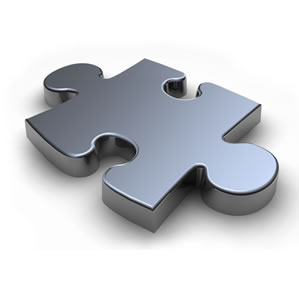 JIGSAW
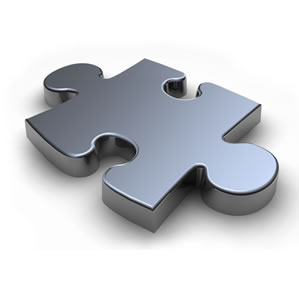 3
3
4
2
4
1
3
3
2
2
2
Jigsaw σημαίνει Puzzle
Διερευνητική μάθηση-διδασκαλία
4
Τρόπος διεξαγωγής
Χωρίζουμε τους μαθητές σε ομάδες σύνθεσης, των τεσσάρων (4) ατόμων η κάθε μία.
1
2
3
4
Ορίζουμε έναν μαθητή από κάθε ομάδα ως συντονιστή.
Χωρίζουμε το μάθημα σε 4 ενότητες.
Αναθέτουμε σε κάθε μαθητή να μάθει μία ενότητα, προσέχοντας ώστε οι μαθητές να έχουν άμεση πρόσβαση μόνο στη δική τους ενότητα.
4
3
1
2
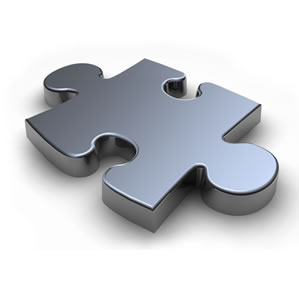 JIGSAW
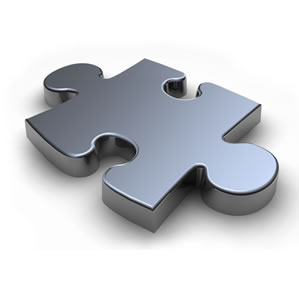 3
4
1
1
1
2
4
2
4
2
3
3
Σχηματίζουμε «ομάδα ειδίκευσης», έχοντας έναν μαθητή από κάθε ομάδα Jigsaw, να συνεργάζεται με τους μαθητές από τις άλλες, που τους έχει ανατεθεί η ίδια ενότητα με αυτόν.
5
6
Οι μαθητές επιστρέφουν στις «ομάδες σύνθεσης» και παρουσιάζουν τα ευρήματά τους από την εργασία που έκαναν στις «ομάδες σύνθεσης» ομάδες.
1
1
1
4
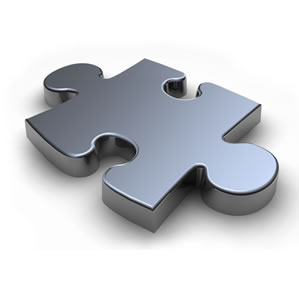 JIGSAW
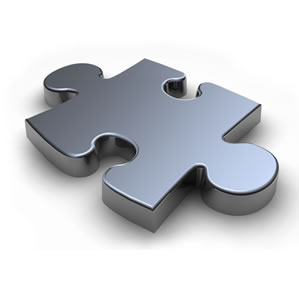 3
3
4
2
4
1
3
3
2
2
2
4
Ζητάμε από κάθε μαθητή να παρουσιάσει την ενότητά του στην ομάδα του. Ενθαρρύνουμε τους υπόλοιπους της ομάδας να κάνουν ερωτήσεις για διευκρινήσεις.
7
8
Στο τέλος της συνεδρίασης δίνουμε 
ένα ερωτηματολόγιο σχετικό με την ενότητα, με τα πιο σημαντικά σημεία αυτής, ώστε οι μαθητές γρήγορα να μπορούν να αντιληφθούν το θέμα.
5
1
1
1
5
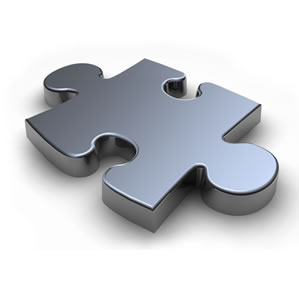 JIGSAW
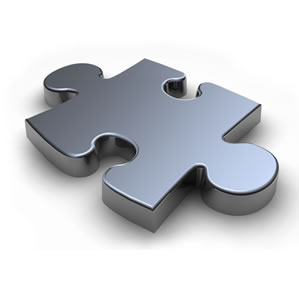 3
1
3
4
2
5
4
3
3
4
2
2
5
2
4
5 ενότητες
5 ομάδες σύνθεσης
 5 ομάδες ειδίκευσης